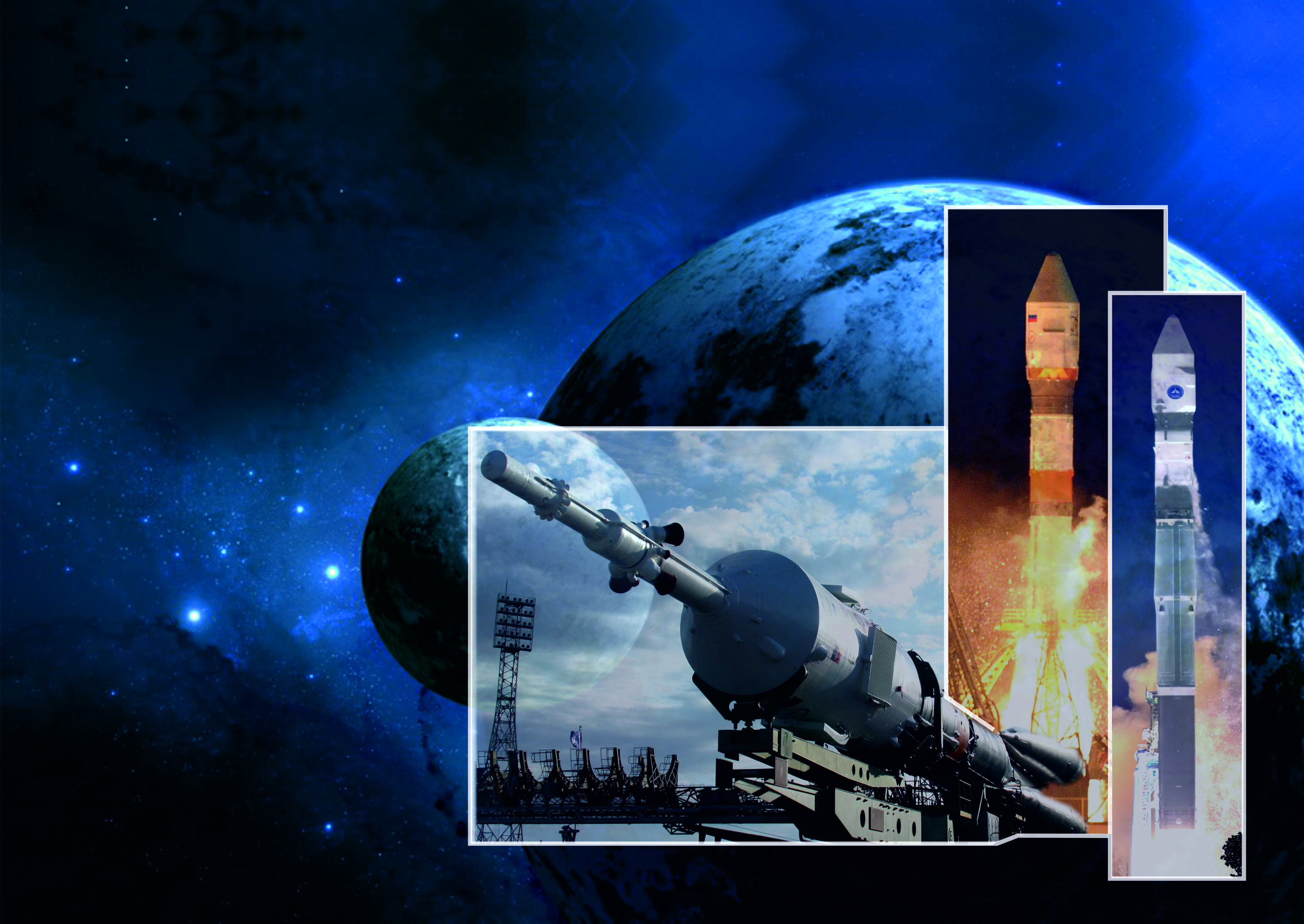 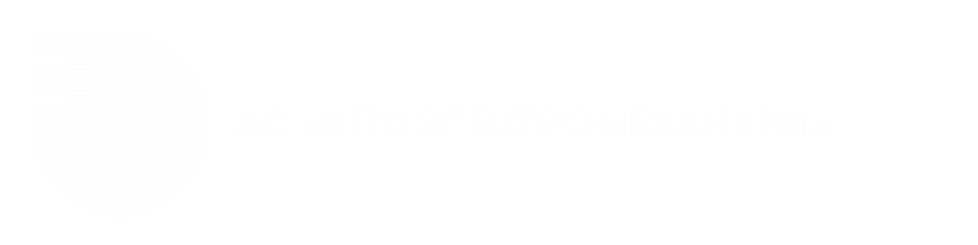 АО «НПО электромеханики» - одно из ведущих предприятий в области разработки и производства гироскопических приборов для систем управления ракетно-космической техники различного назначения.
Приоритетные направления деятельности:
разработка, производство и модернизация составных частей отечественной ракетно-космической техники, в том числе создание для нужд Министерства обороны Российской Федерации составных частей перспективных боевых комплексов с крылатыми ракетами, ракетных комплексов стратегического назначения и космических систем всепогодного наблюдения;
разработка, производство и модернизация составных частей ракетно-космической техники, поставляемой на экспорт;
разработка и производство продукции, созданной на основе технологий двойного назначения, в том числе в сферах аэрокосмических и информационных технологий.
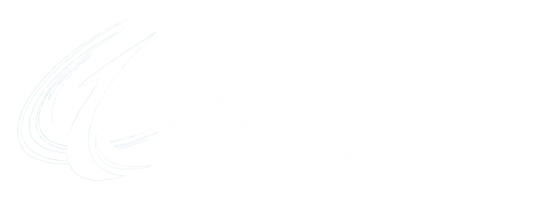 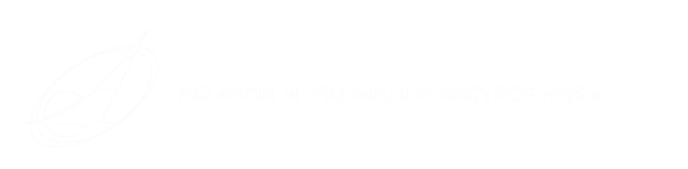 1
[Speaker Notes: Титульная страница]
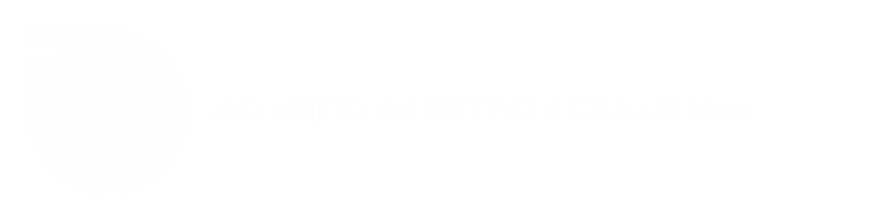 АО «НПО электромеханики» примет на работу:
Контакты:
8(3513)28-88-05; 8(3513)28-86-11; 
e-mail: ok@npoe.ru
токаря-универсала, з/п  88 500 – 138 000 р.;
токаря-расточника, з/п  85 000 – 135 000 р.;
шлифовщика, з/п  89 000 – 135 000 р.;
слесаря МСР, з/п   88 500 – 135 000 р.;
слесаря-сборщика РЭА и приборов, з/п  80 000 – 125 000 р.;
регулировщика РЭА и приборов, з/п  85 000 – 118 000 р.;
монтажника РЭА и приборов, з/п  75 000 - 110 000 р.;
оператора станков с ПУ, з/п  88 500 – 130 000 р.;
фрезеровщика, з/п  80 000 – 117 000 р.;
инженера-технолога, з/п  40 000 - 55 000 р.;
инженера-конструктора, з/п  45 000 – 66 000 р.
АО «Корпорация «Тактическое ракетное вооружение» | АО «ВПК «НПО машиностроения»
2
[Speaker Notes: Пример страницы с текстом]